Algoritmer og Datastrukturer 1


Dynamisk Rang & Interval Træer [CLRS, kapitel 14]
Gerth Stølting Brodal
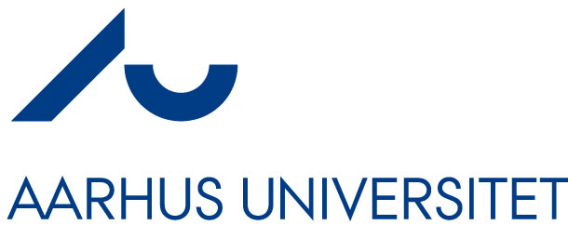 Dynamisk Rang
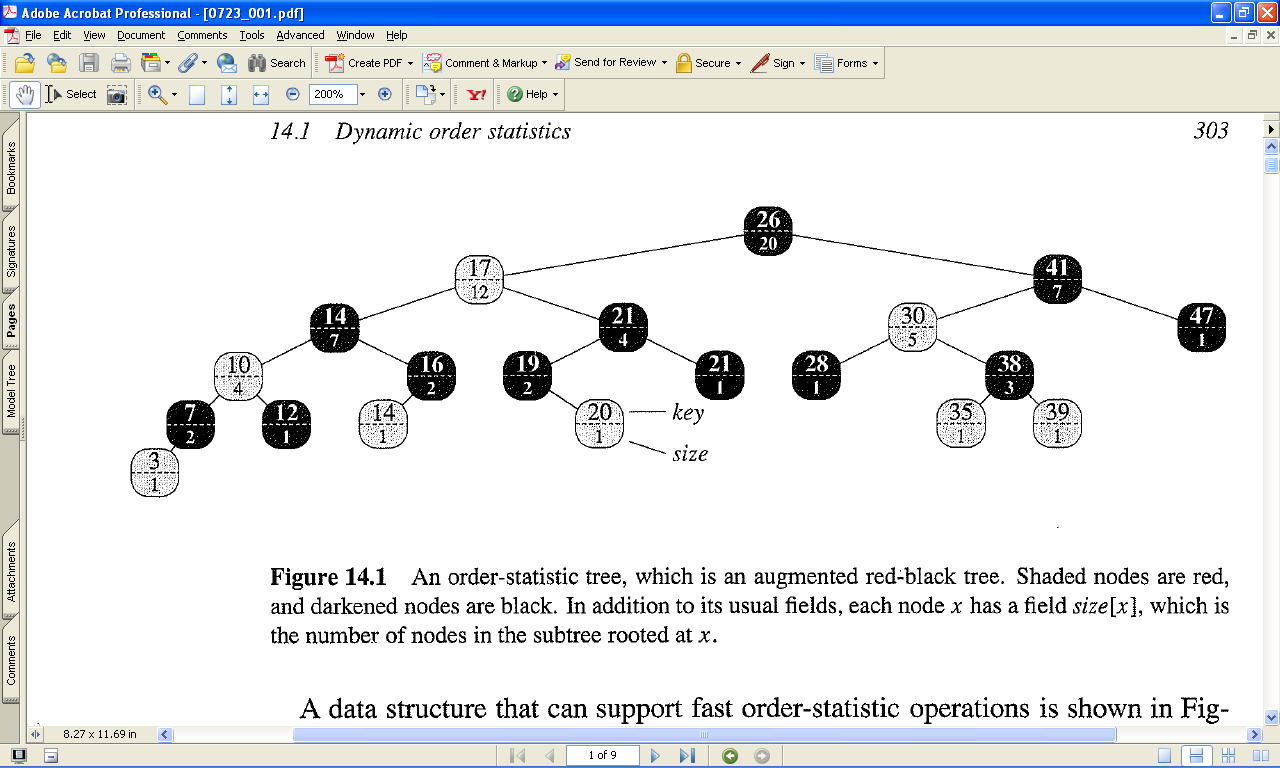 Find det i’te mindste, indsættelser, slettelser
Vedligehold i rød-sort søgetræ
Udvid hver knude med størrelse af undertræerne
Dynamisk Rang
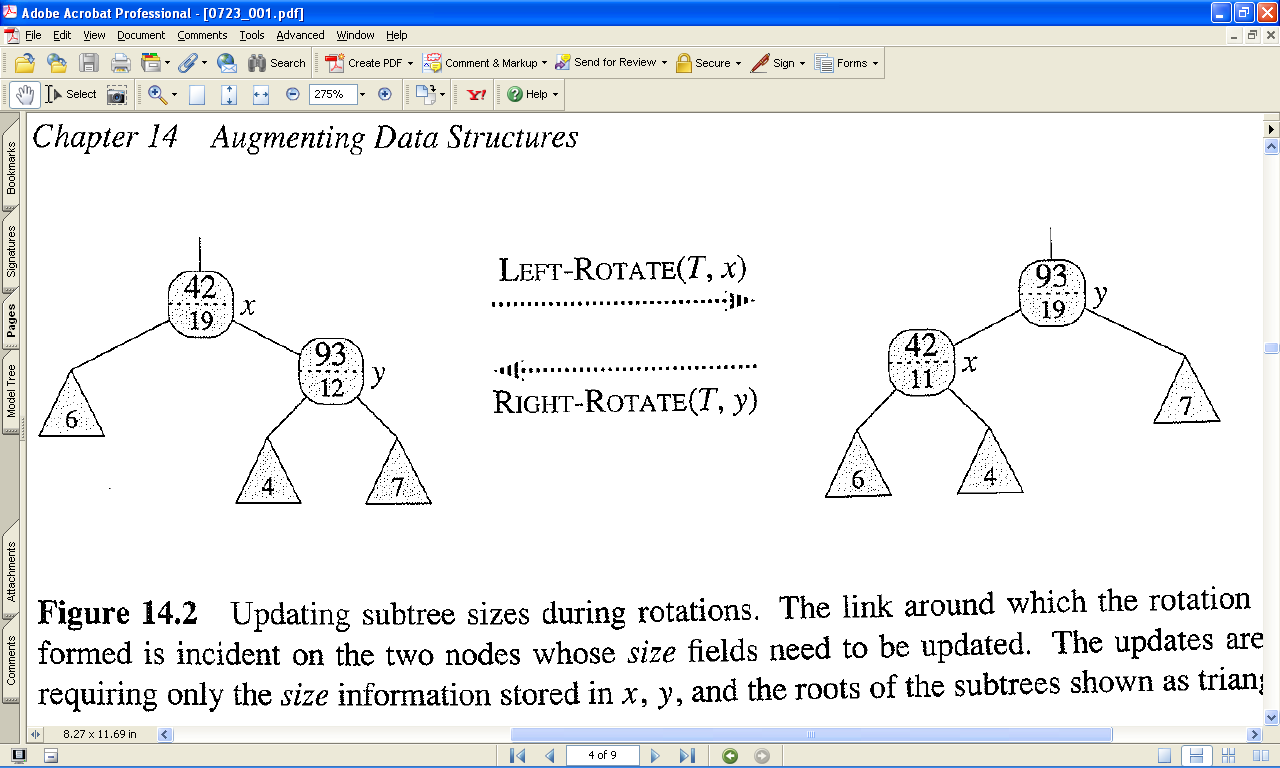 Indsættelse/slettelse: opdater size på stien til roden
Under rebalancering af det rød-sorte træ, vedligehold size under rotationer
Dynamisk Rang
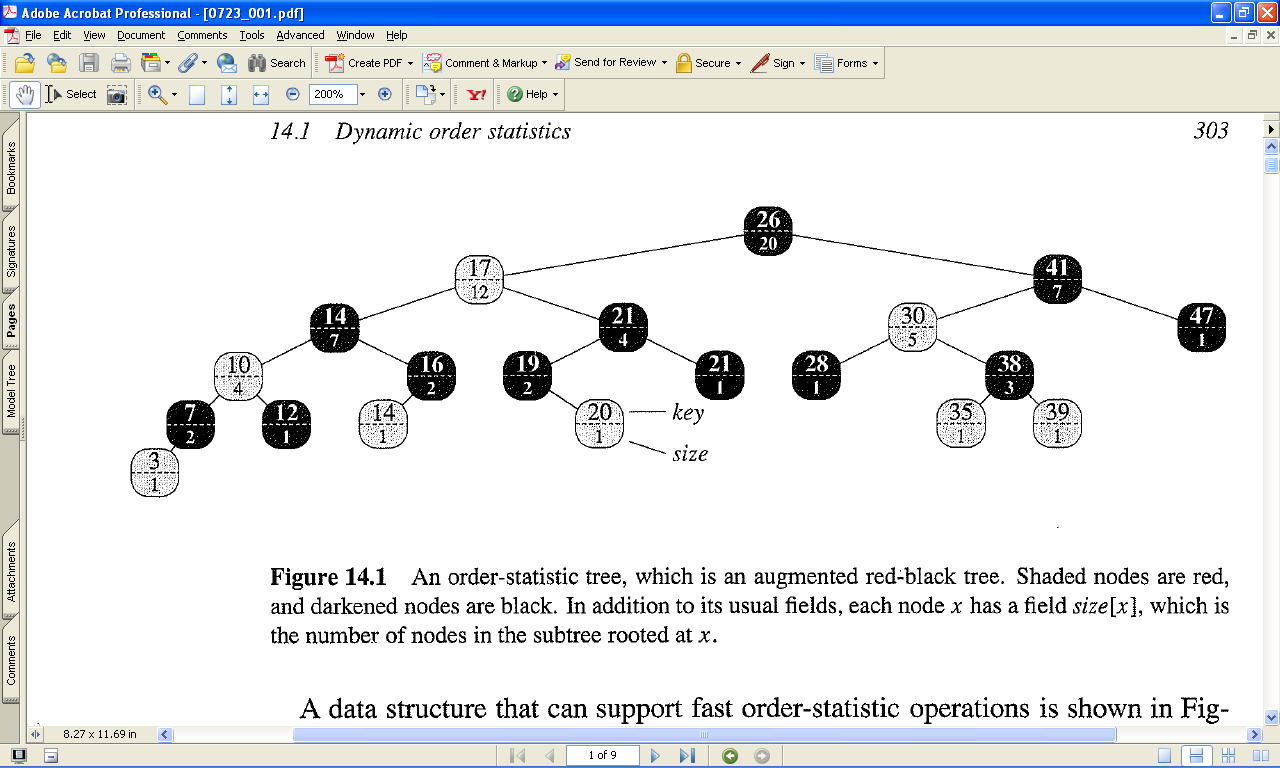 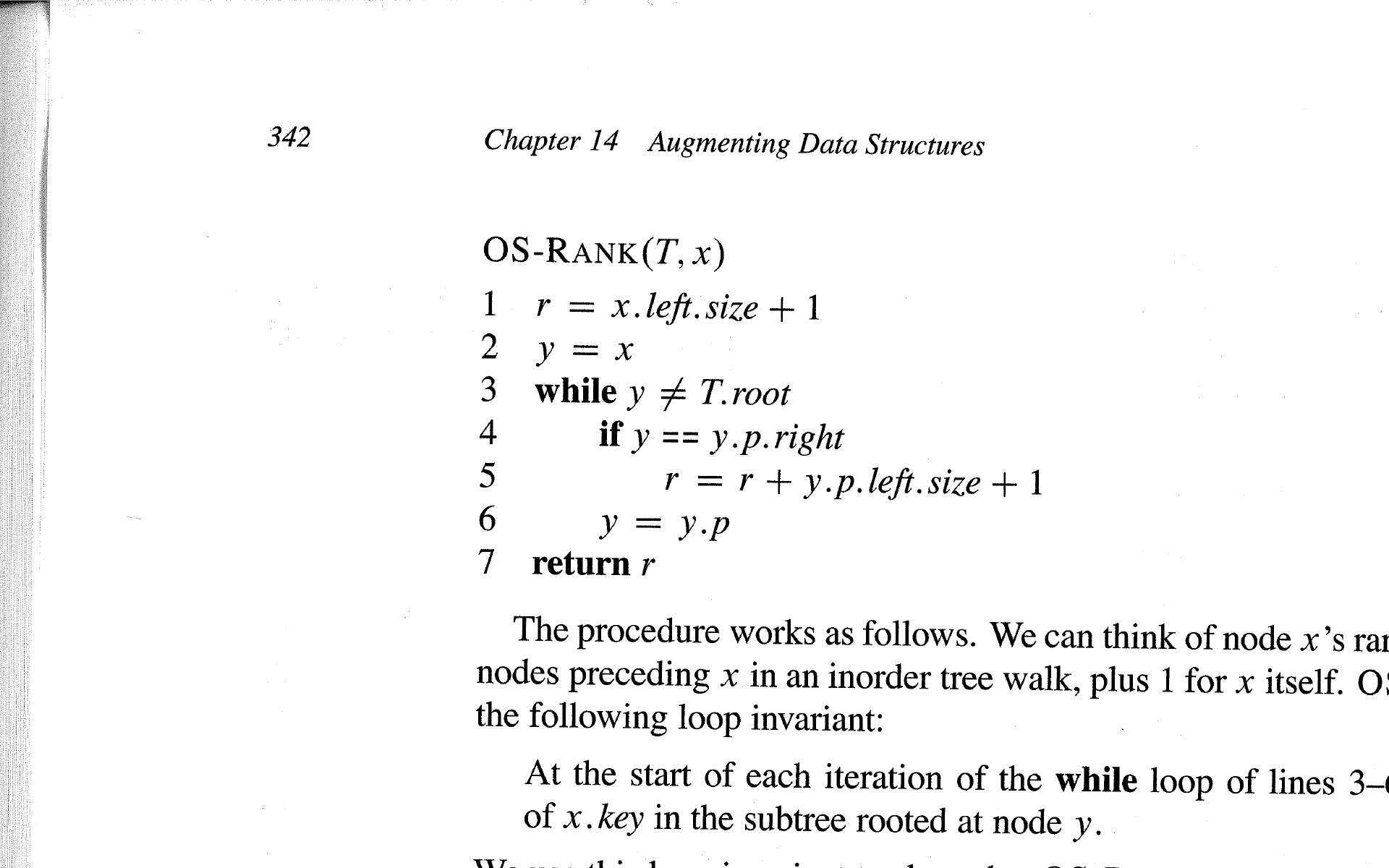 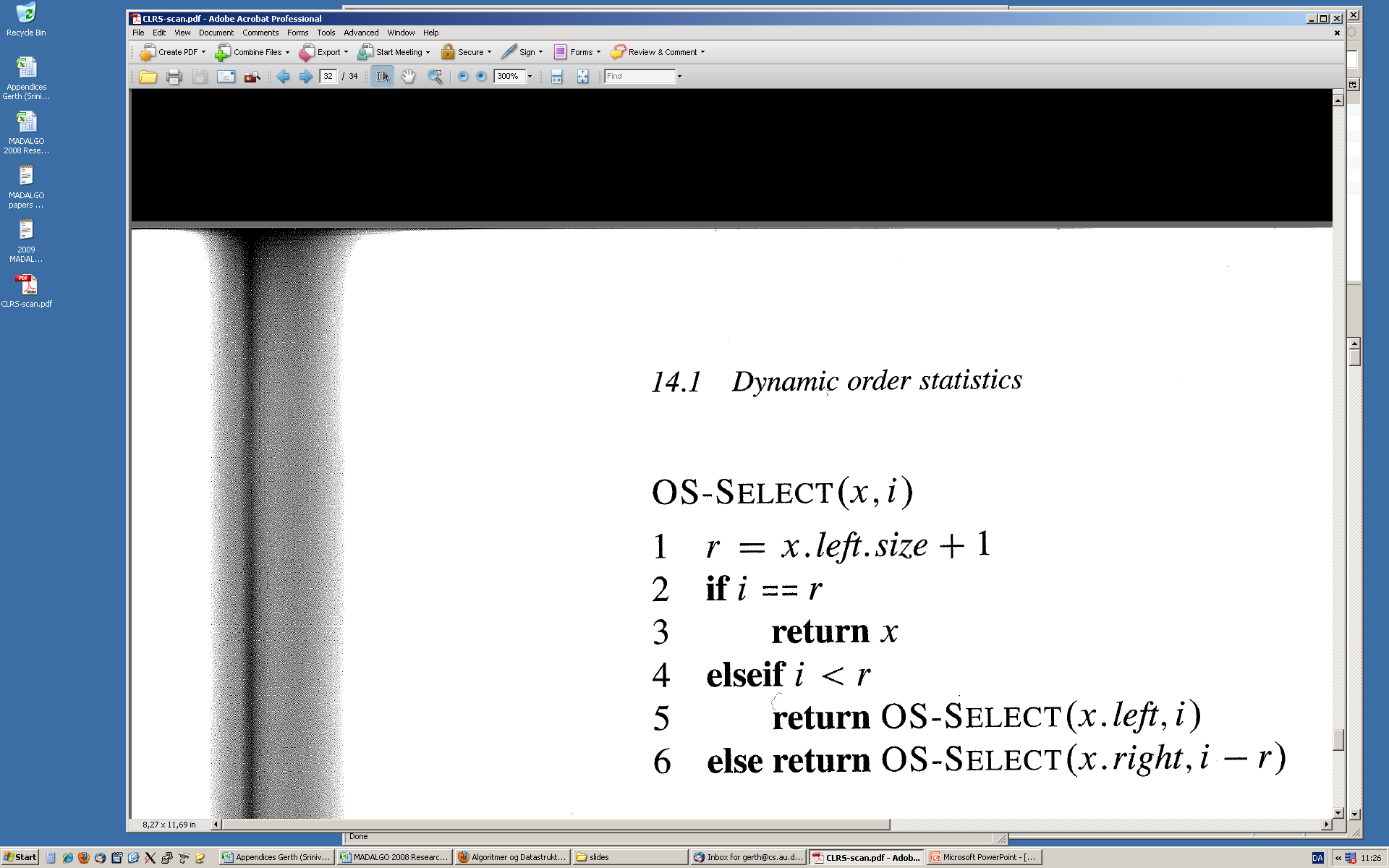 [Speaker Notes: OS-Rank(T,x) = tæl antal elementer der er <= knuden x
OS-Select(x,i) = Find det i’te mindste element i træet rodet i x]
Dynamisk Rang
Interval Træer
Vedligehold en mængde af intervaller
Indsæt og slet indsatte intervaller
Find et interval der overlapper med et givet interval
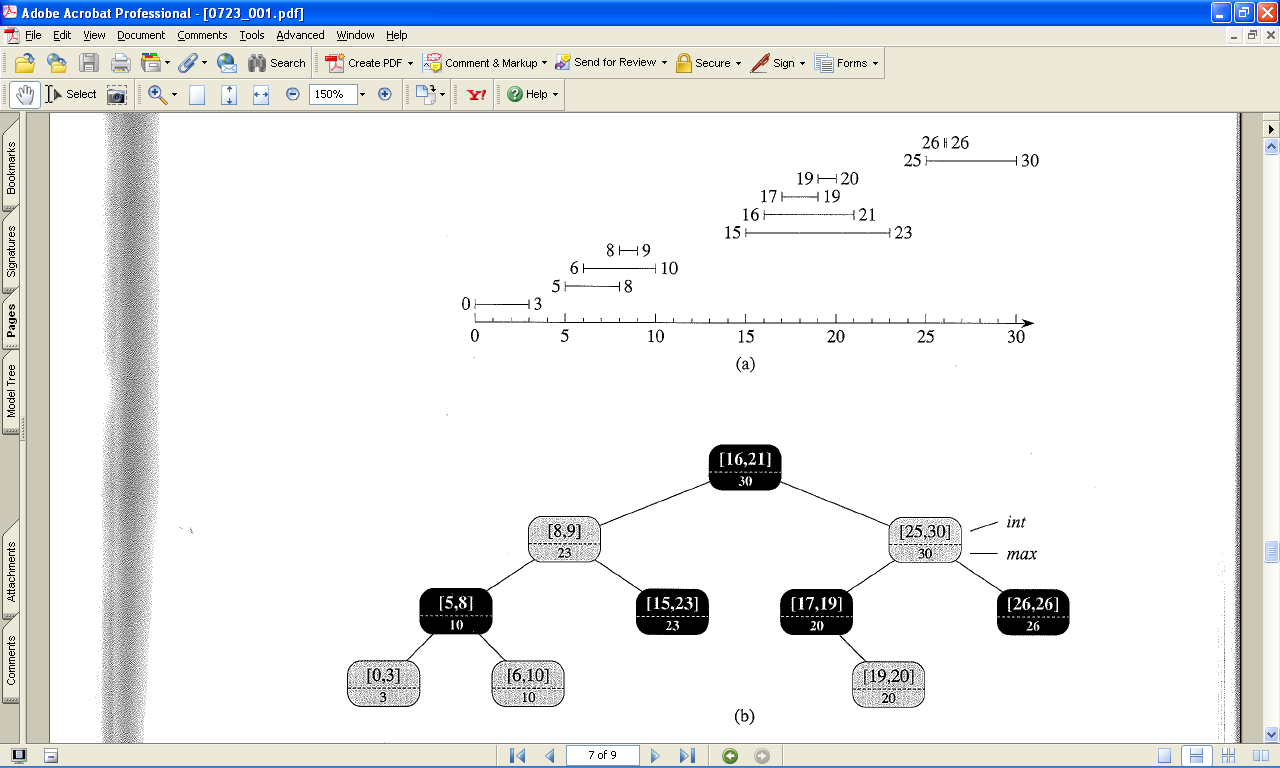 Interval Træer
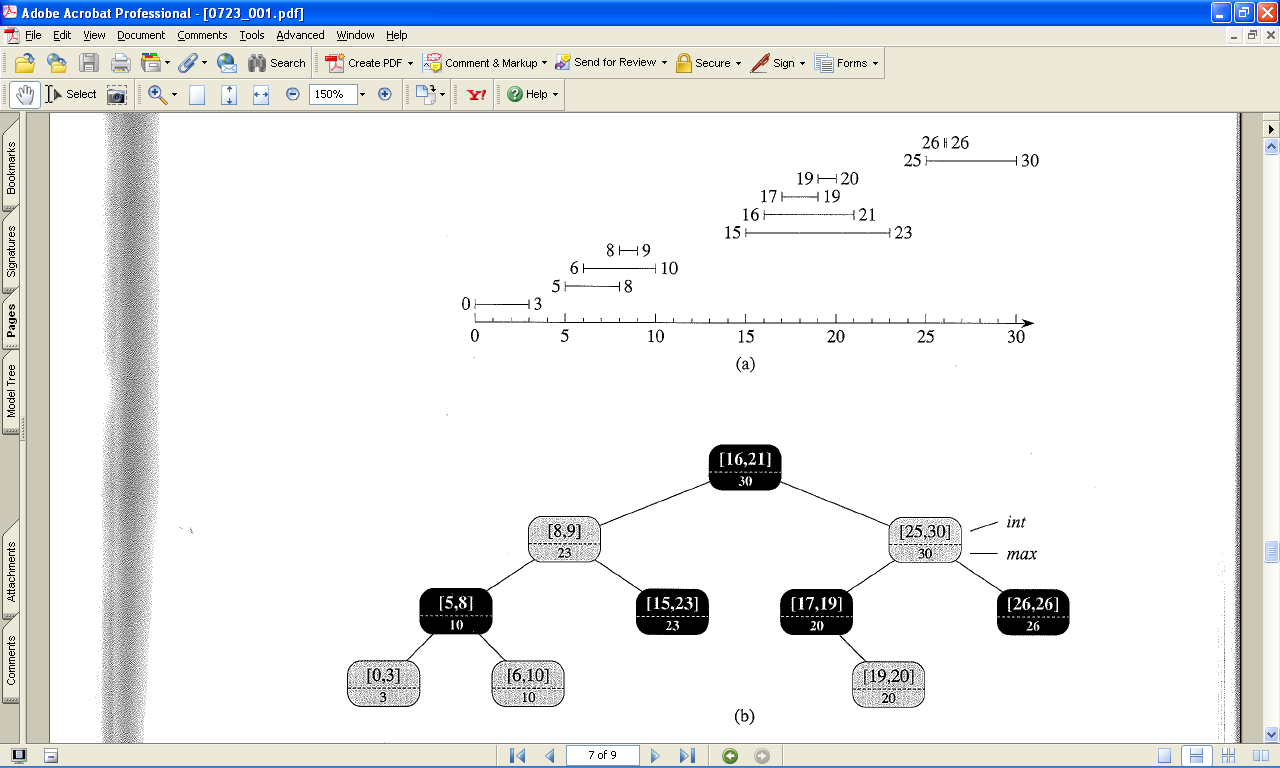 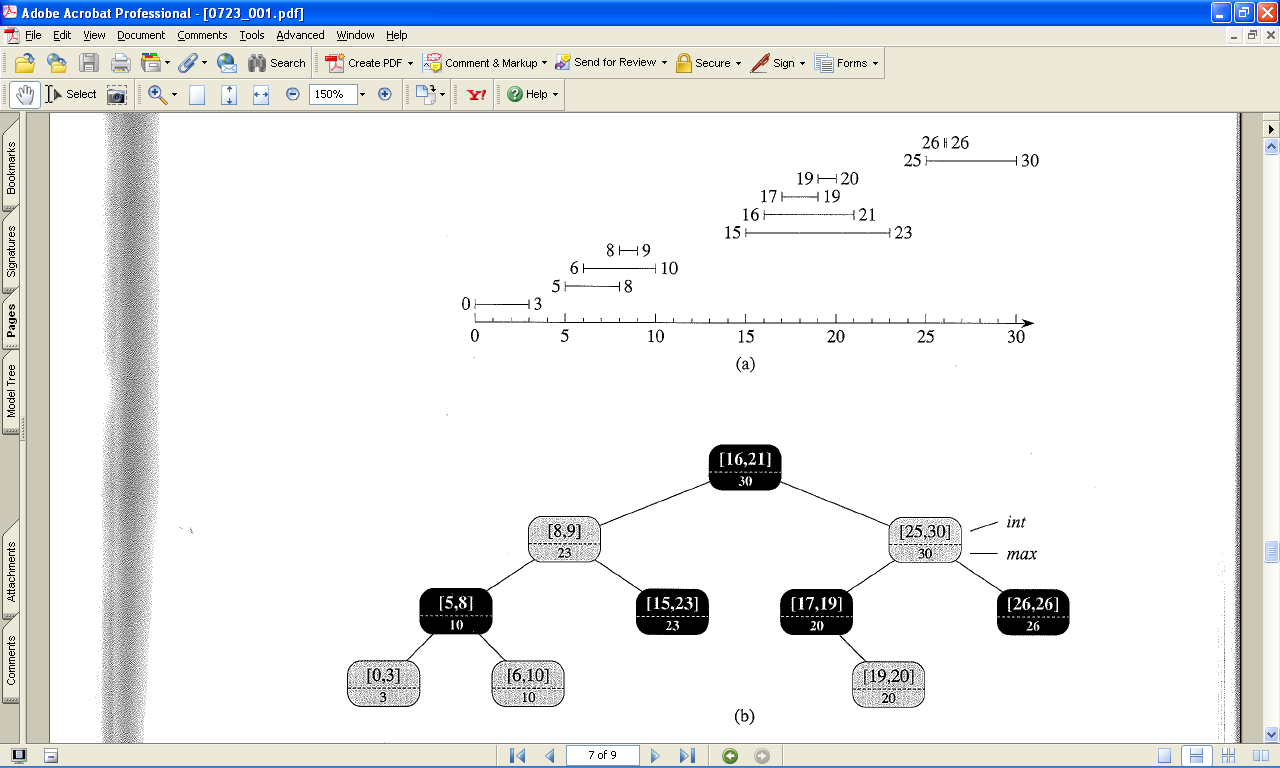 Søgetræ over intervallernes venstre endepunkt
  Hver knude gemmer yderligere maximum højre endepunkt for et interval i undertræet
[Speaker Notes: Søgetræ over intervallernes venstre start punkt
Hver knude gemmer yderligere maximum slut interval for et interval i undertræet]
Interval Træer
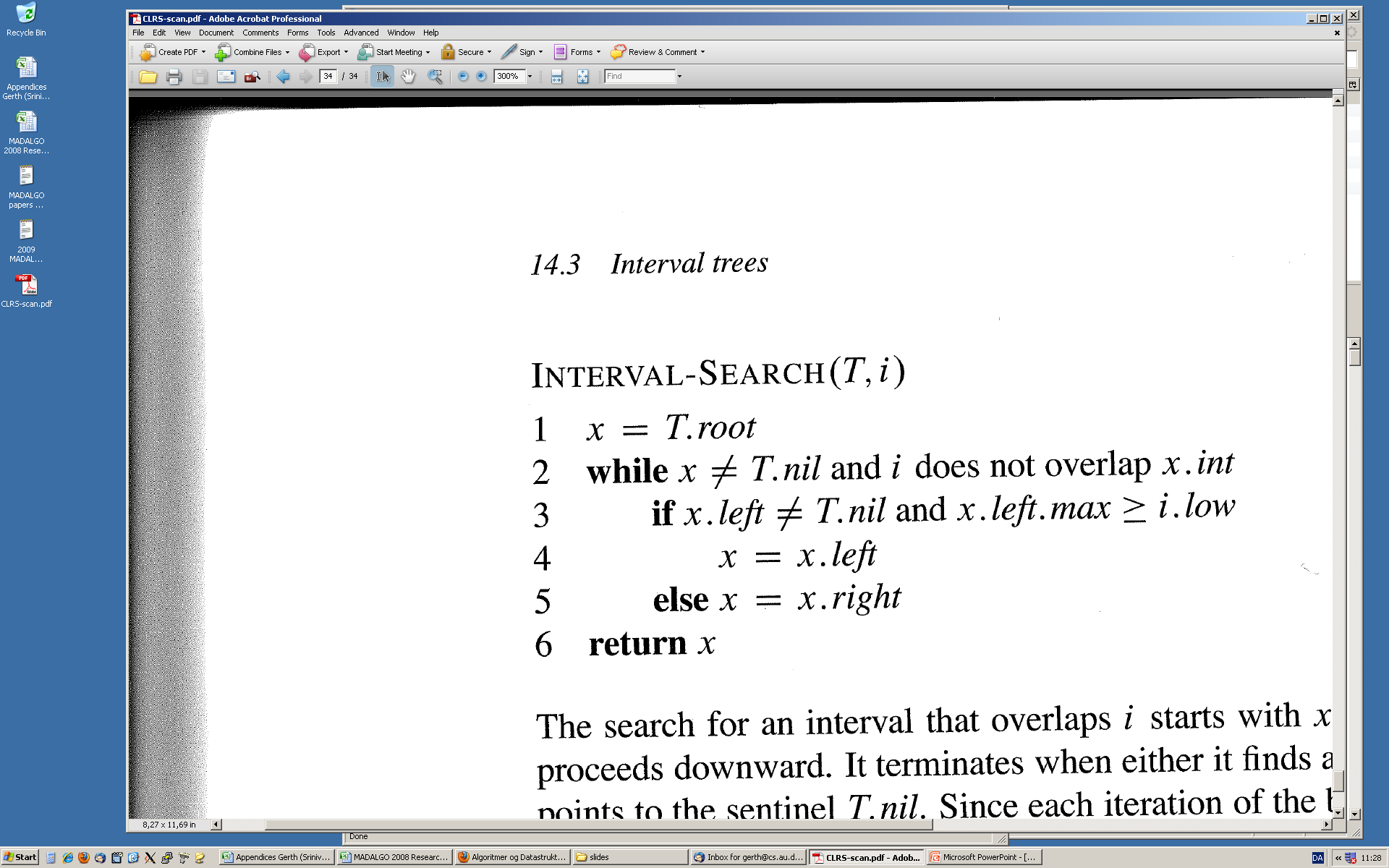 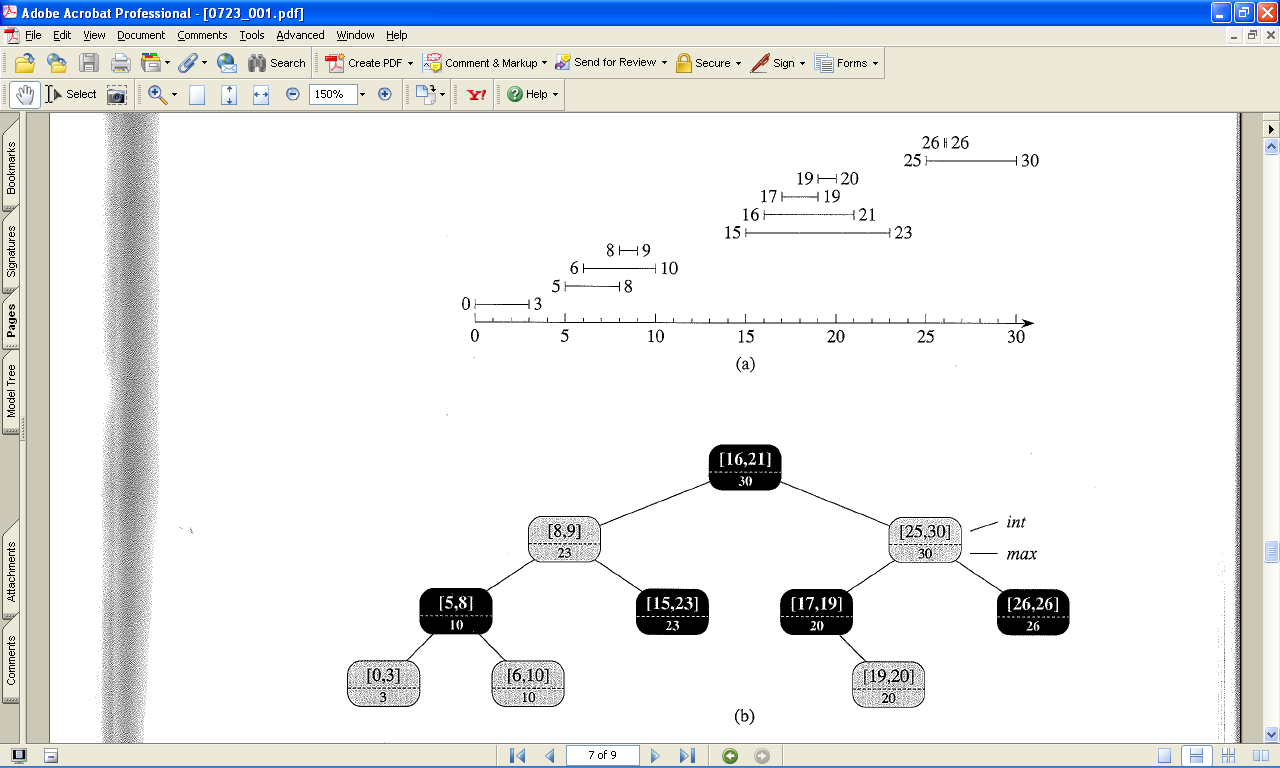 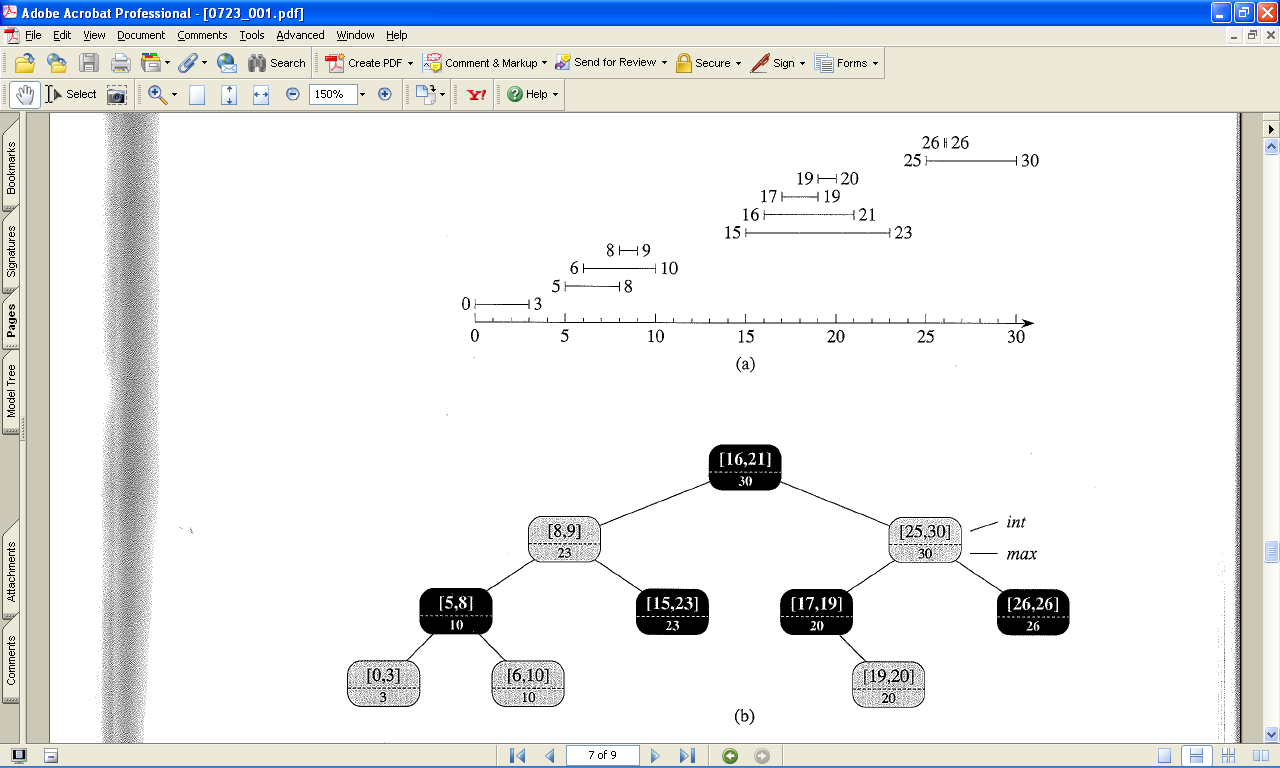 Interval Træer